Strengthening Communities Fund
Applications open now!
Applications close at midnight on 14 April 2023
Funding Team 
Phone: 03 941 5488Email: communitygrants@ccc.govt.nz
Te Haumako; Te Whitingia Strengthening Communities Together Strategy
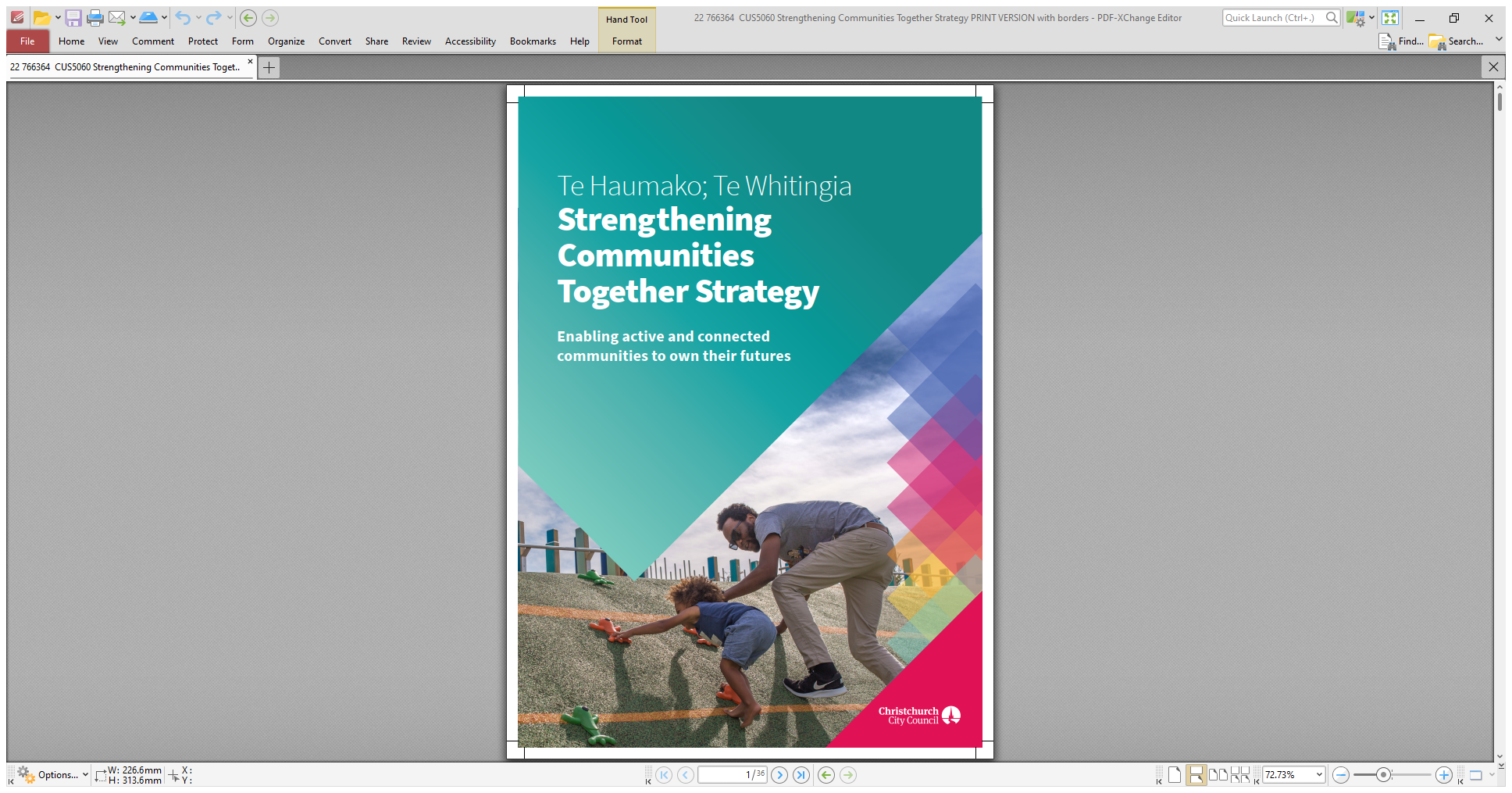 Enabling active and connected communities to own their own futures

Values 
Te Tiriti o Waitangi is New Zealand’s founding document 
Our work considers future generations
We do not act alone – we always look for a partnership approach
Our relationships are collaborative, trusted and enduring
We commit to inclusive practices across the whole of Council 
We advocate for and support responses to social injustice and inequities
People’s time, knowledge and skills are valued
Strengthening Communities Fund
[Speaker Notes: The refreshed strategy has a new name ‘Te Haumako Te Whitingia Strengthening Communities Together Strategy

The Vision of the Strategy is ‘Enabling active and connected communities to own their own futures.

The Values are based on the 2007 Strengthening Communities Strategy as feedback during pre-engagement was supportive.
The new strategy is a shorter document than the predecessor having received feedback to make it more succinct.

The new strategy has been made available in many formats including a shorter overview document that is translated into a sign language video, easy read and 14 languages. This along with Lianne’s video are available on the Council website https://www.ccc.govt.nz/the-council/plans-strategies-policies-and-bylaws/strategies/strengthening-communities-together-strategy/]
Pillars and Objectives
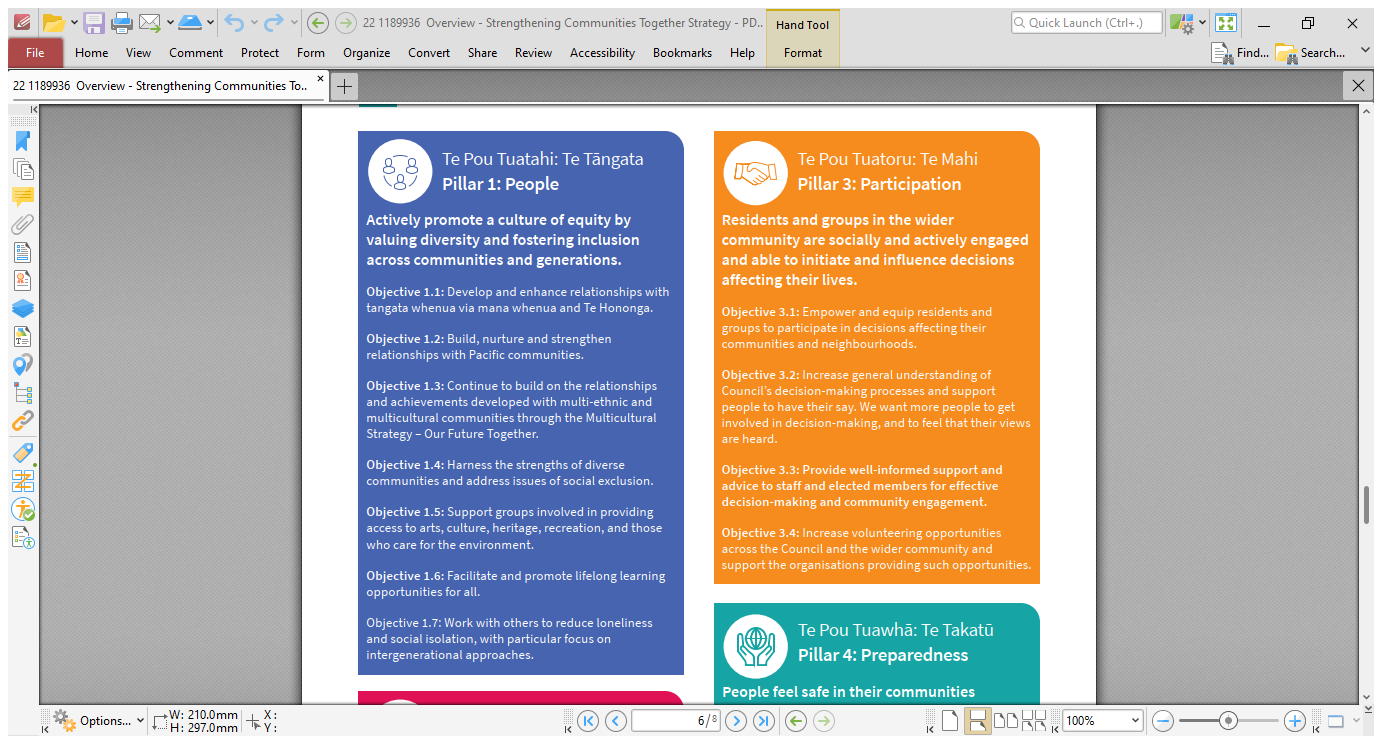 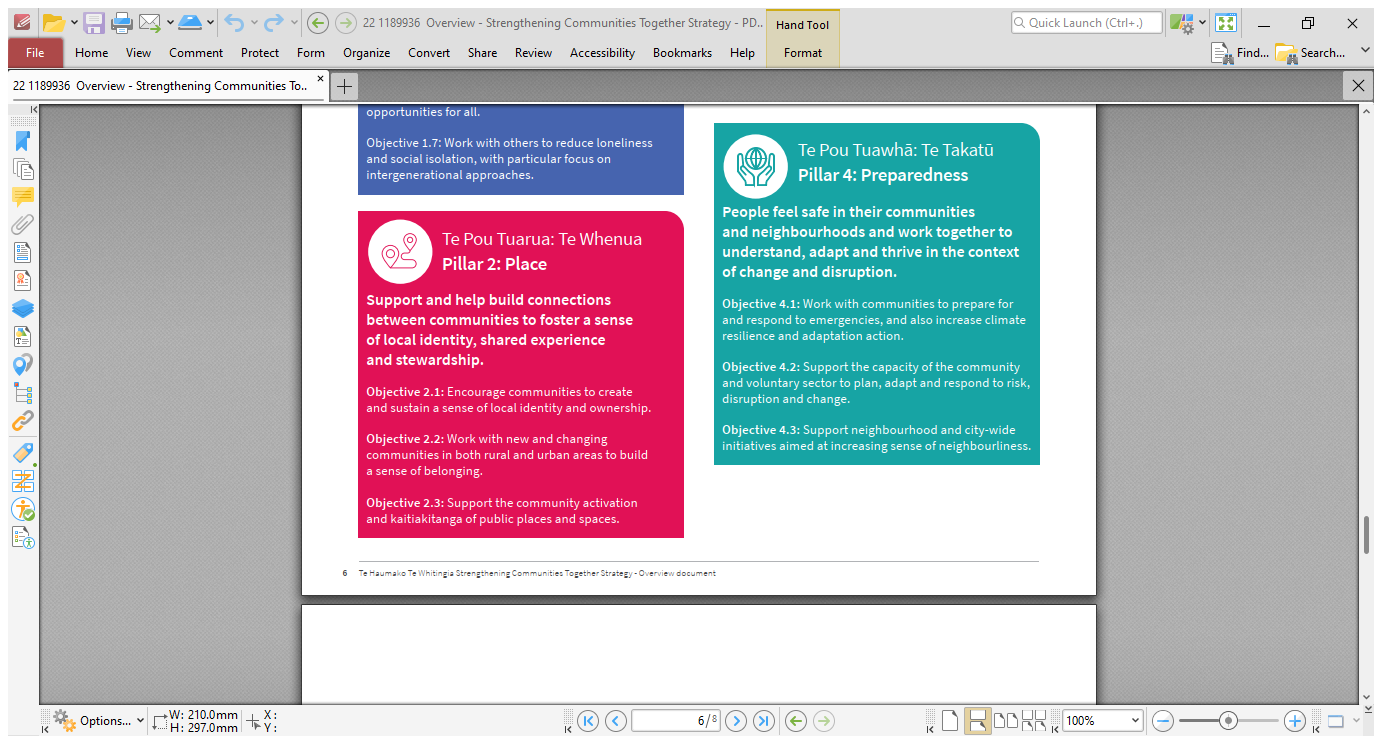 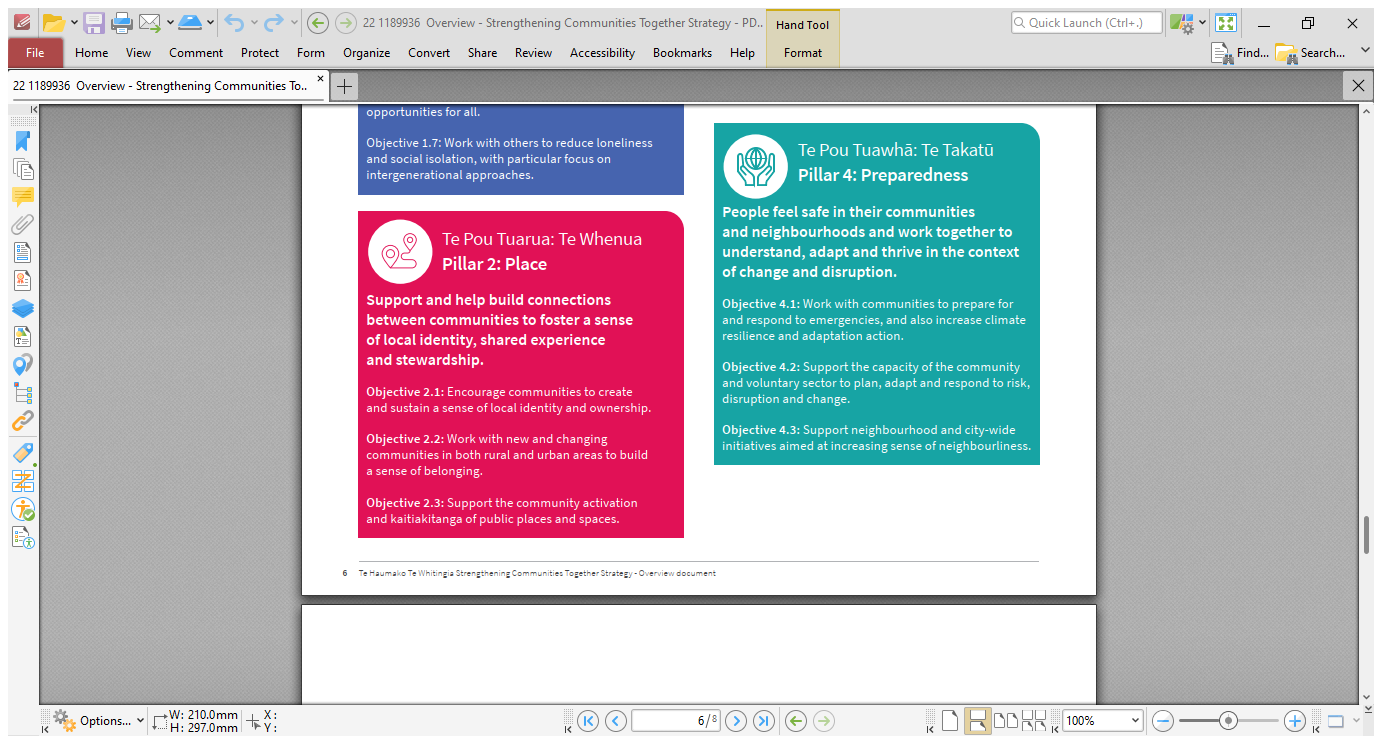 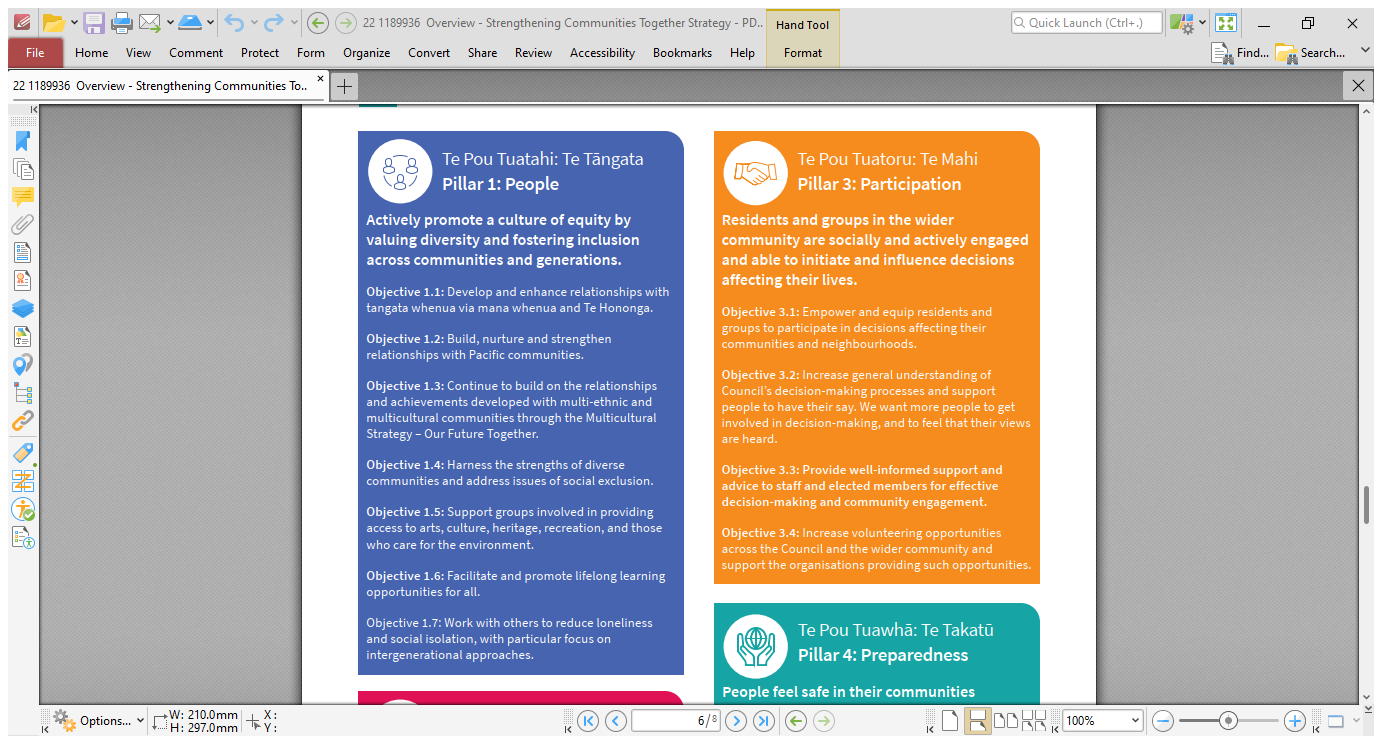 The new strategy is clearly identified through four pillars which received 100% support during the public consultation. The 17 objectives are then divided amongst the four pillars.
Strengthening Communities Fund
[Speaker Notes: The new strategy is clearly identified through four pillars which received 100% support during the public consultation.
17 objectives are then divided amongst the four pillars.

Often it’s not about doing more work but looking at how we work with our communities, encouraging early connections and partnerships. Community board staff here today are working with local networks and more awareness of local needs.]
Strengthening Communities' Fund (SCF)
To support community focused organisations whose projects contribute to the strengthening of community wellbeing in the Christchurch City area.

Successful groups need to be sustainable, strategic, community focused  and have a significant presence within their communities of benefit.

Applications are assessed against the new strategy pillar objectives.

 We recommend you familiarize yourself with the new strategy to help consider how your application will contribute to the pillar objectives.

Added question about the living wage. This is not something your application will be assessed on it is simply to gather information.
Strengthening Communities Fund
SCF – Key Dates
Applications are now open for projects that run from the 1  September 2023 to 31 August 2024.

 Applications close at midnight on Friday 14 April 2023.

Decisions are made in August 2023.
Strengthening Communities Fund
SCF – What the fund covers
Applications can be for both operating and/or project costs.
Operating costs may include salaries, power, rent and administration costs.
Project costs may include the costs of community programmes, events, activities and equipment.

Small equipment purchases to enable your organisation to take advantage of efficiency gains.
Costs that support the recognition, contribution and retention of volunteers.
Strengthening Communities Fund
SCF – What the fund will not cover
Debt servicing or re-financing costs.
Stock or capital market investment.
Gambling or prize money.
Payment of any legal expenditure.
Activities or initiatives where the primary purpose is to promote religious ministry, political objectives, commercial or profit-oriented interests.
Medical or healthcare costs – including treatment and insurance fees.
Money which will be re-distributed as grant funding, sponsorship, donations, bequests, aid funding or aid to other recipients.
Payment of fines.
Retrospective costs.
Entertainment costs.
Funding of individuals.
Purchase of land and buildings.
Building maintenance or facility design, development and renovation costs.
Fundraising or general income growth purposes.
Costs to remedy, rectify, upgrade, retrofit or replace equipment, vehicles or premises as a result of action by central or local government departments or other agencies who hold regulatory or enforcement powers.
Purchase of vehicles and any related ongoing maintenance repair, overhead costs or road user charges.
Air travel, accommodation hotel or motel expenses.
Strengthening Communities Fund
SCF – Multi-year Funding
A proven track record of providing or enabling identifiable benefits to the City or Community Board area.
Have effective governance and sound operational policies and practices including financial, HR and risk management.
Have a stable financial position, appropriate financial and accounting practices.
Have a history of good management, monitoring and reporting practices.
Have a business, strategic or other plan which covers the period of the funding request
Up to three years funding can be requested. Requests can be made for different amounts of funding for each year of the grant.
Strengthening Communities Fund
SCF – Application Process
Apply:
Register your organisation
Apply online
Email confirmation with application number

Assessment:
 An Advisor will assess your application make a recommendation
Staff panel reviews all applications

Decision:
Council or Community Board will make a decision in August
Outcome will be communicated end of August
Strengthening Communities Fund
[Speaker Notes: All applications are now online. The application form allows you to save your progress as you go and submit the application you when are ready
Every group needs to register each year, this keeps the basic contact details for your organisation up to date]
SCF – Successful Applications
Funding Agreement:
Successful applications will be sent a funding agreement.
Agreements need to be signed by two people from the group.
Once the agreement is signed and received the payment will be loaded.

Reporting:
The group have from the 1  September 2023 to 31 August 2024 to use the funding for the agreed purpose.
Reporting will be due 31 October 2024.
Reporting form is available online year round but we will also send a reminder.
Strengthening Communities Fund
SCF – What makes a good application?
Be detailed yet concise – more is not always better.

 Ensure that all questions have been answered to the best of your ability.

Make sure your contact person is contactable to discuss your application.

Familiarize yourself with the new strategy to help consider how your application will contribute to the pillar objectives.

Applications are assessed against the new strategy pillar objectives.
Strengthening Communities Fund
Still have questions?
Get in touch with the Funding Team to discuss your application.
Funding Team
Phone : 03 941 5488Email: communitygrants@ccc.govt.nz